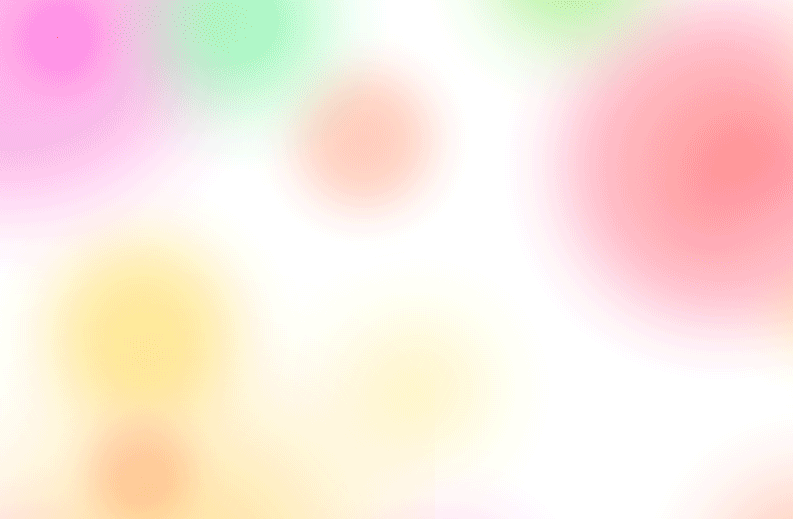 Rainbow Home Church
2021复活节特别信息
得救确据
彩虹之家
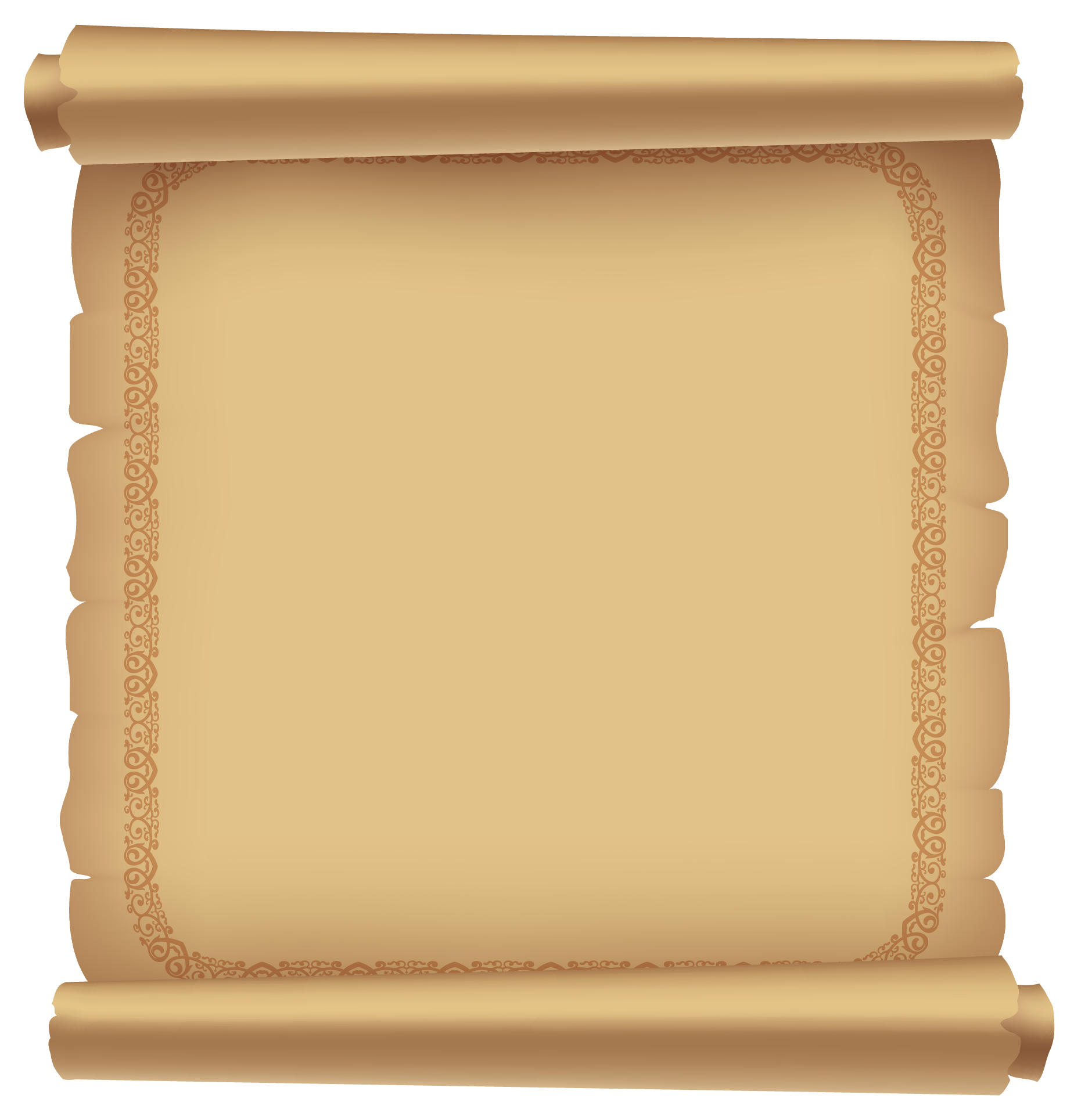 诵读经文
约 19:30 耶稣尝（原文作受）了那醋，就说：「成了！」便低下头，将灵魂交付神了。
约 20:31 但记这些事要叫你们信耶稣是基督，是神的儿子，并且叫你们信了他，就可以因他的名得生命。
可 16:16 信而受洗的，必然得救；不信的，必被定罪。
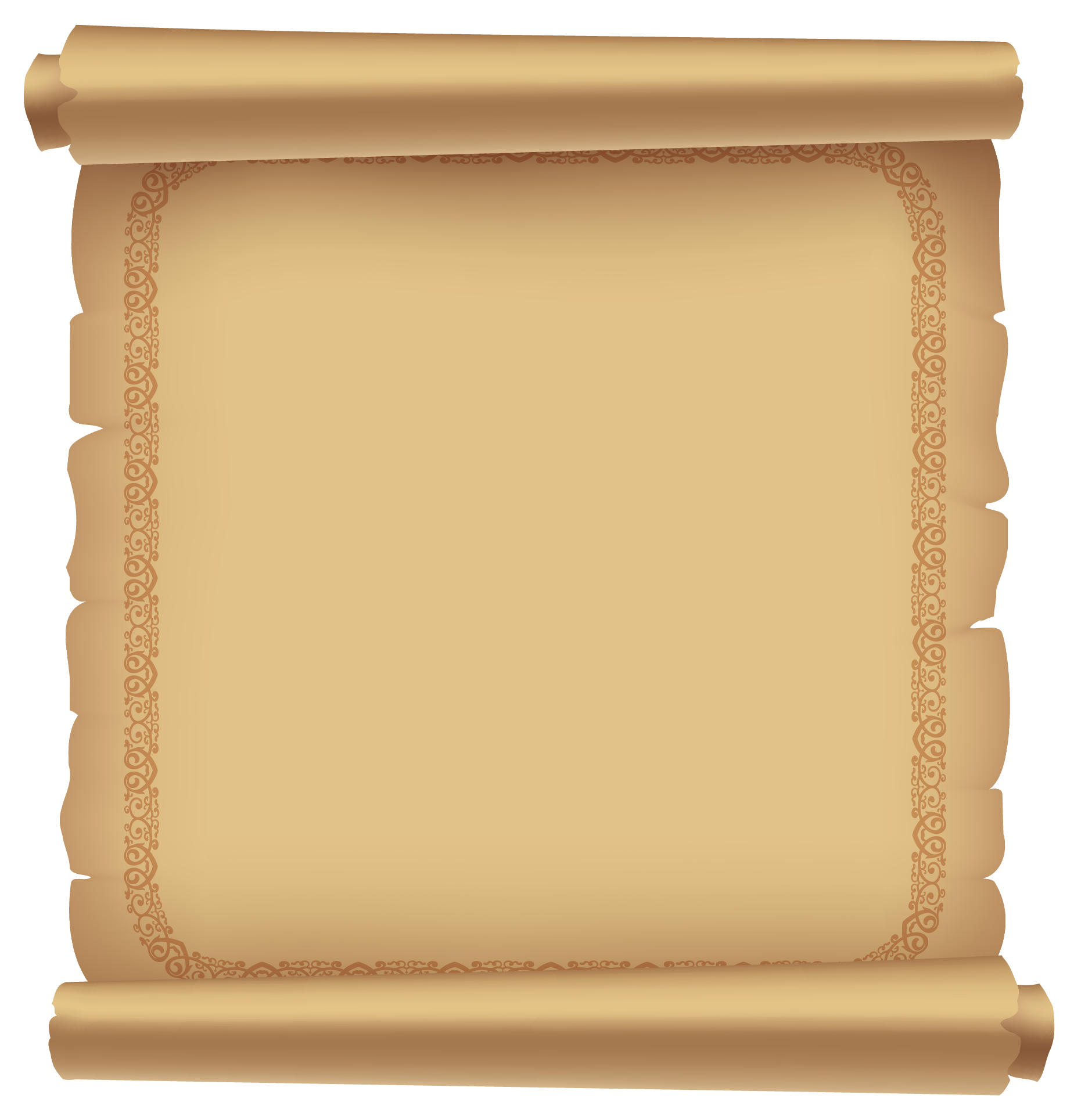 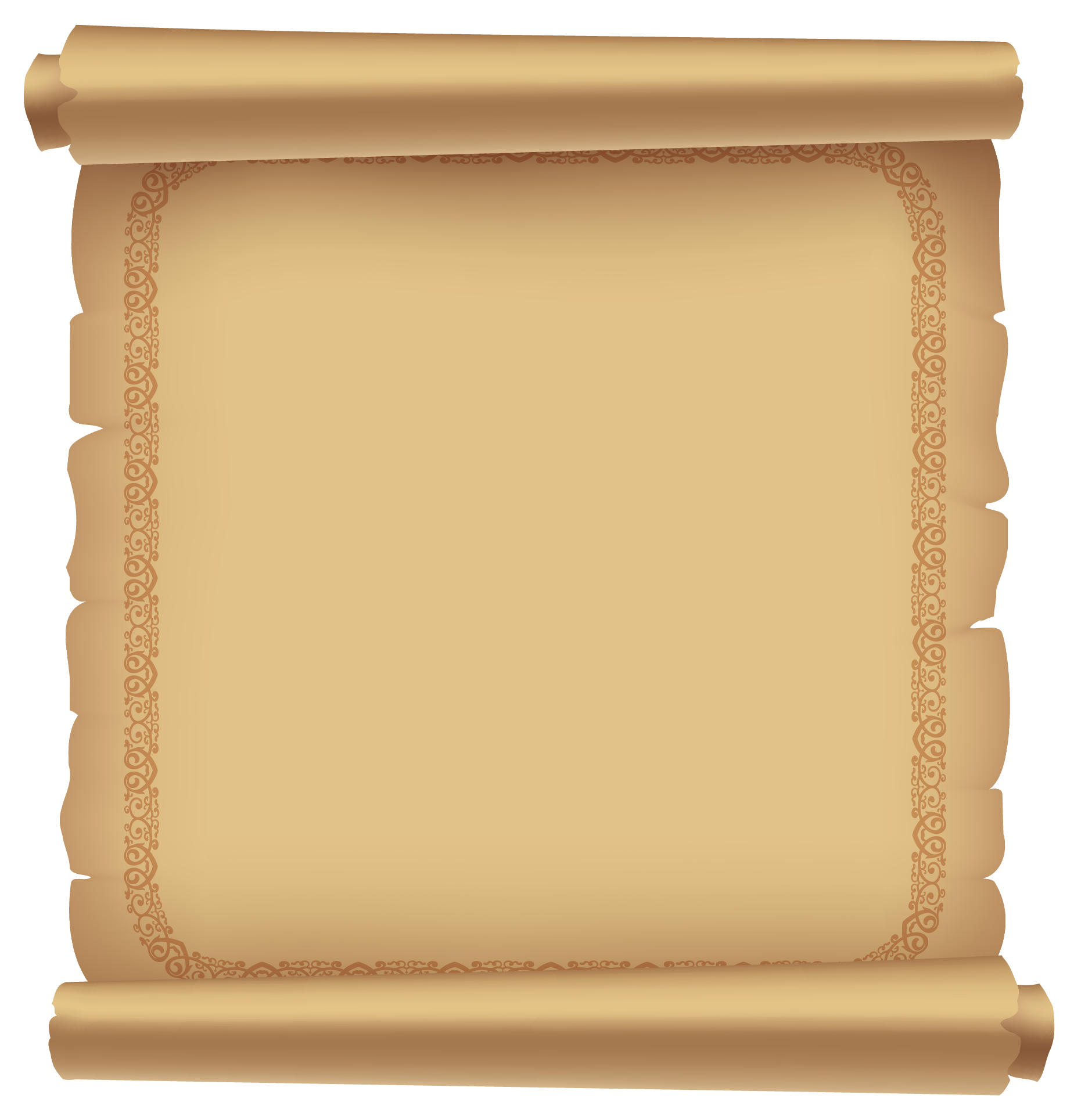 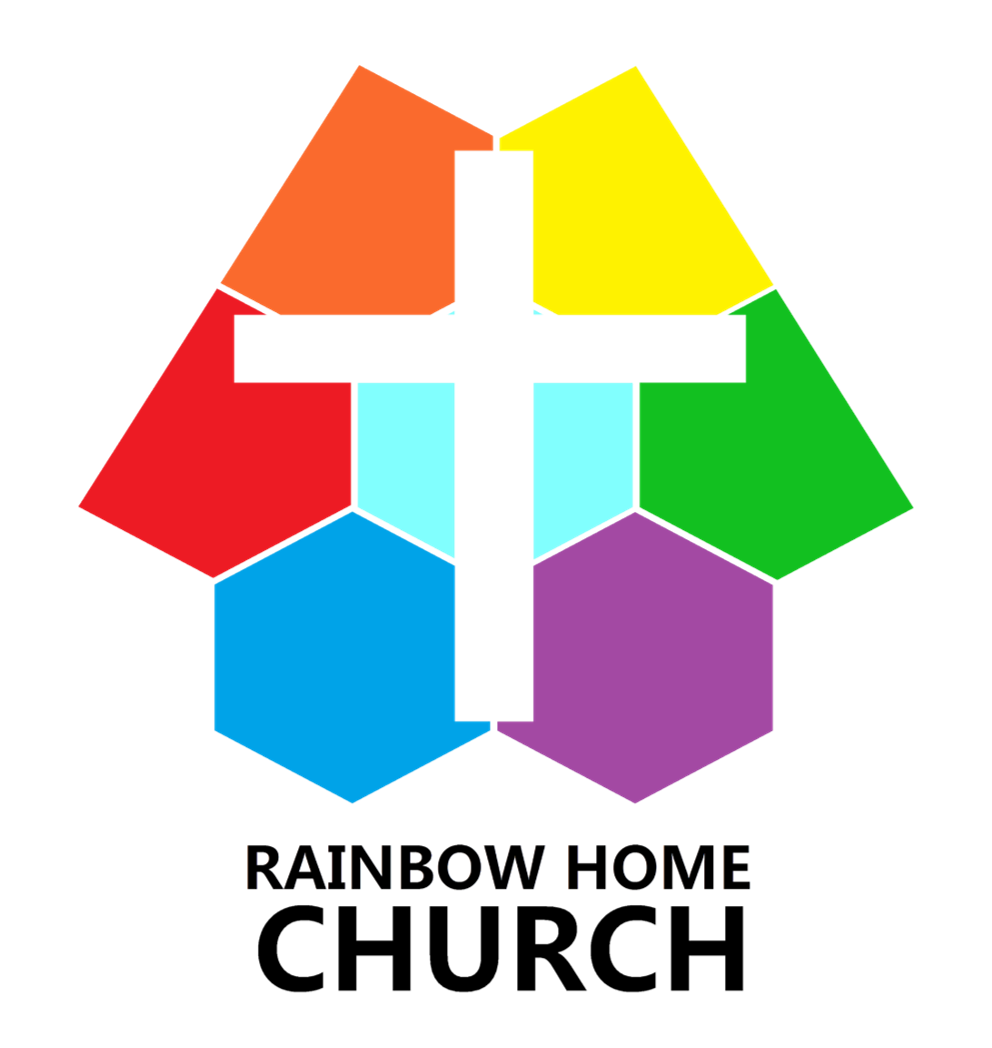 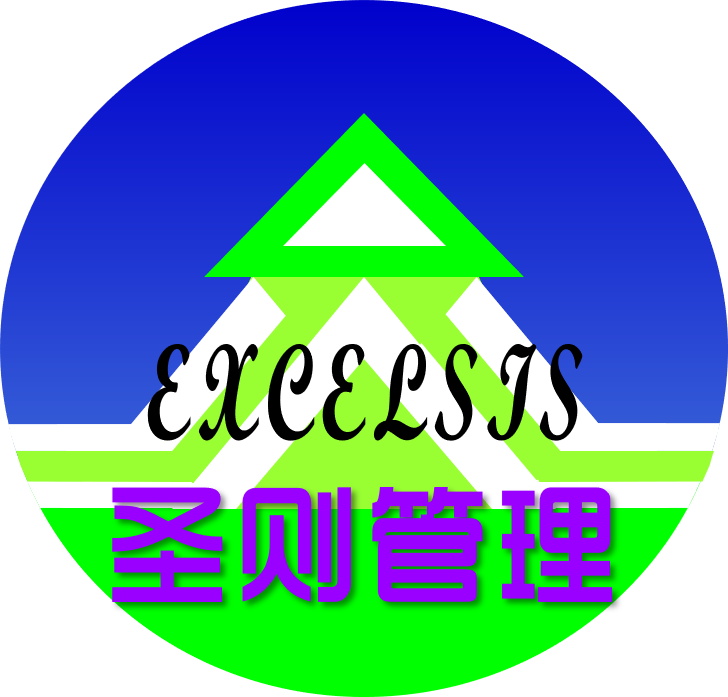 得救确据
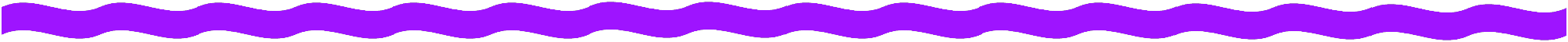 信主很久
得救与否？
咄咄怪事
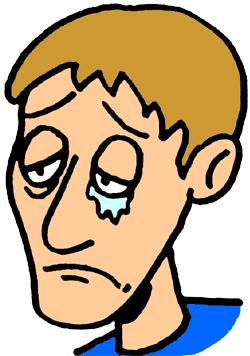 欲言还休
求问师友？
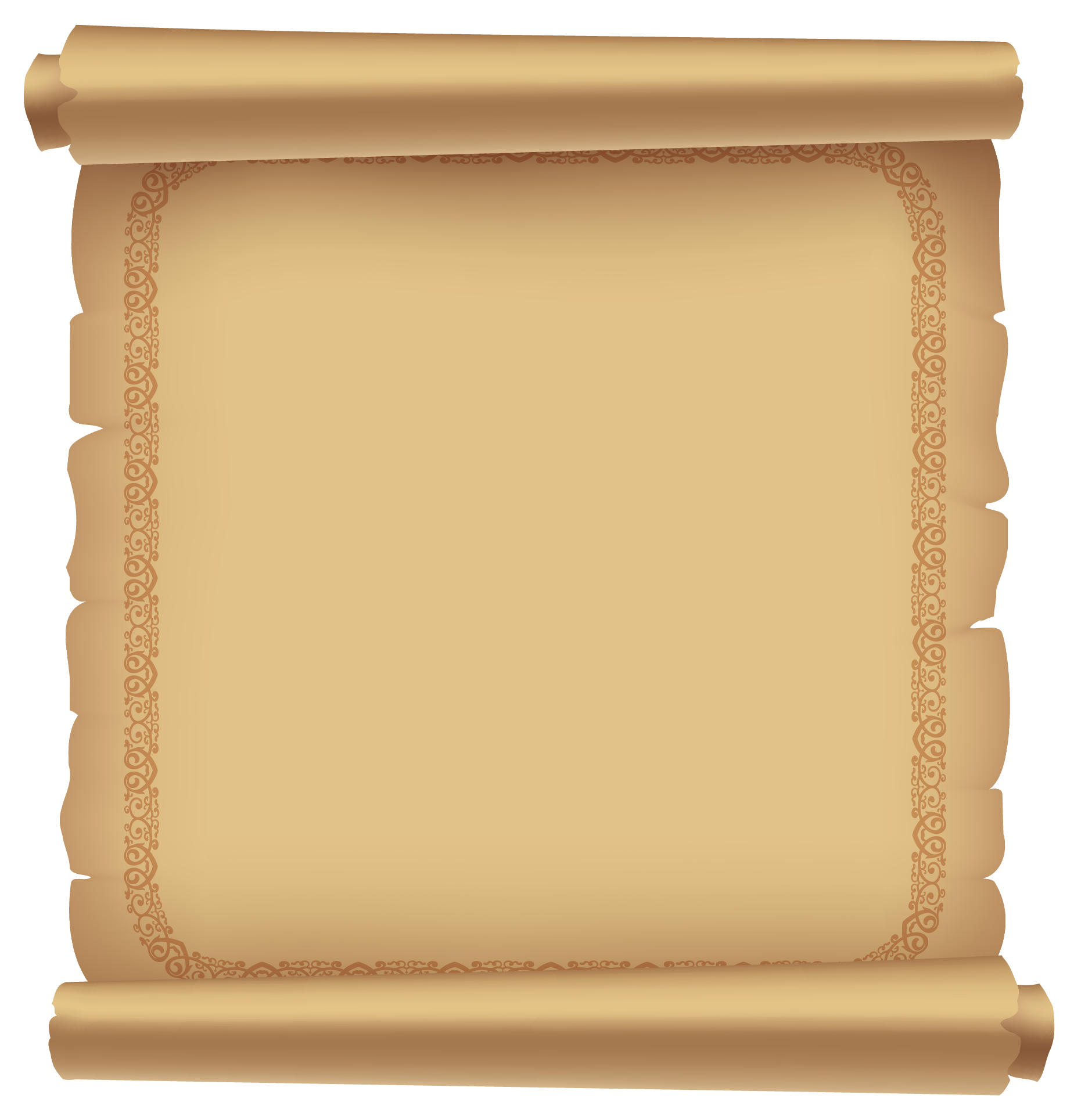 诵读经文
创 17:10 你们所有的男子都要受割礼；这就是我与你并你的後裔所立的约，是你们所当遵守的。
创 17:13 你家里生的和你用银子买的，都必须受割礼。这样，我的约就立在你们肉体上作永远的约。
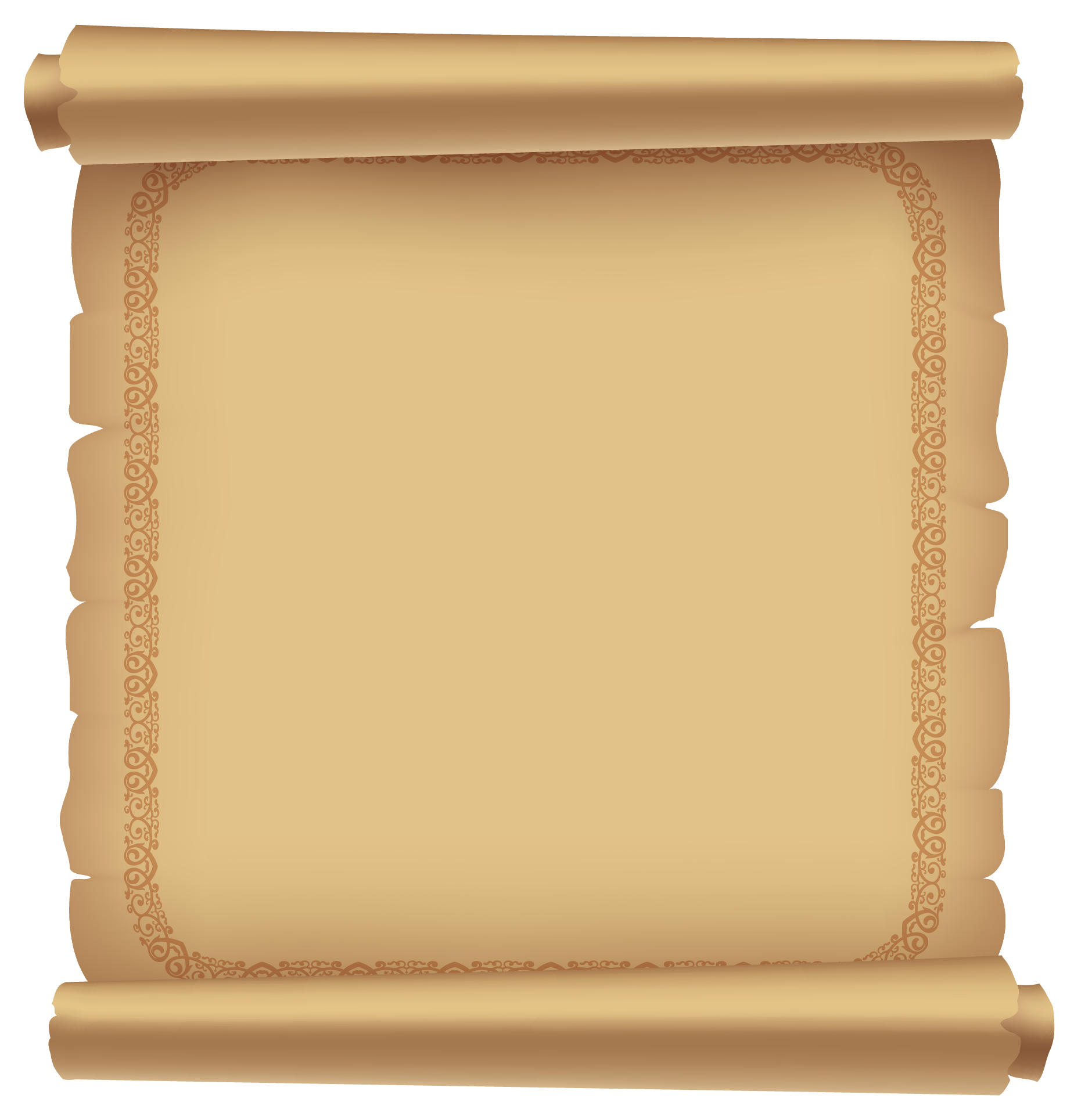 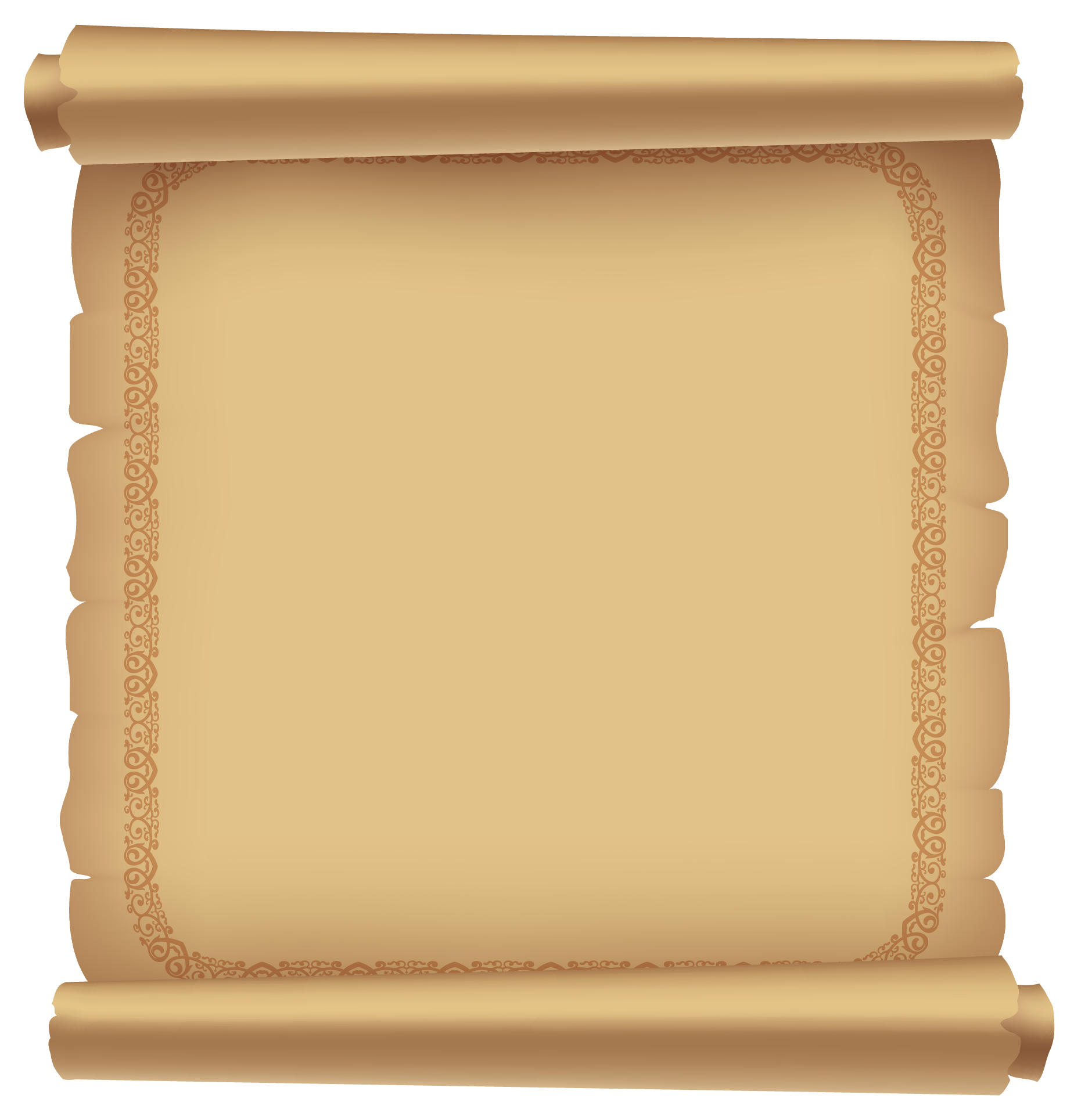 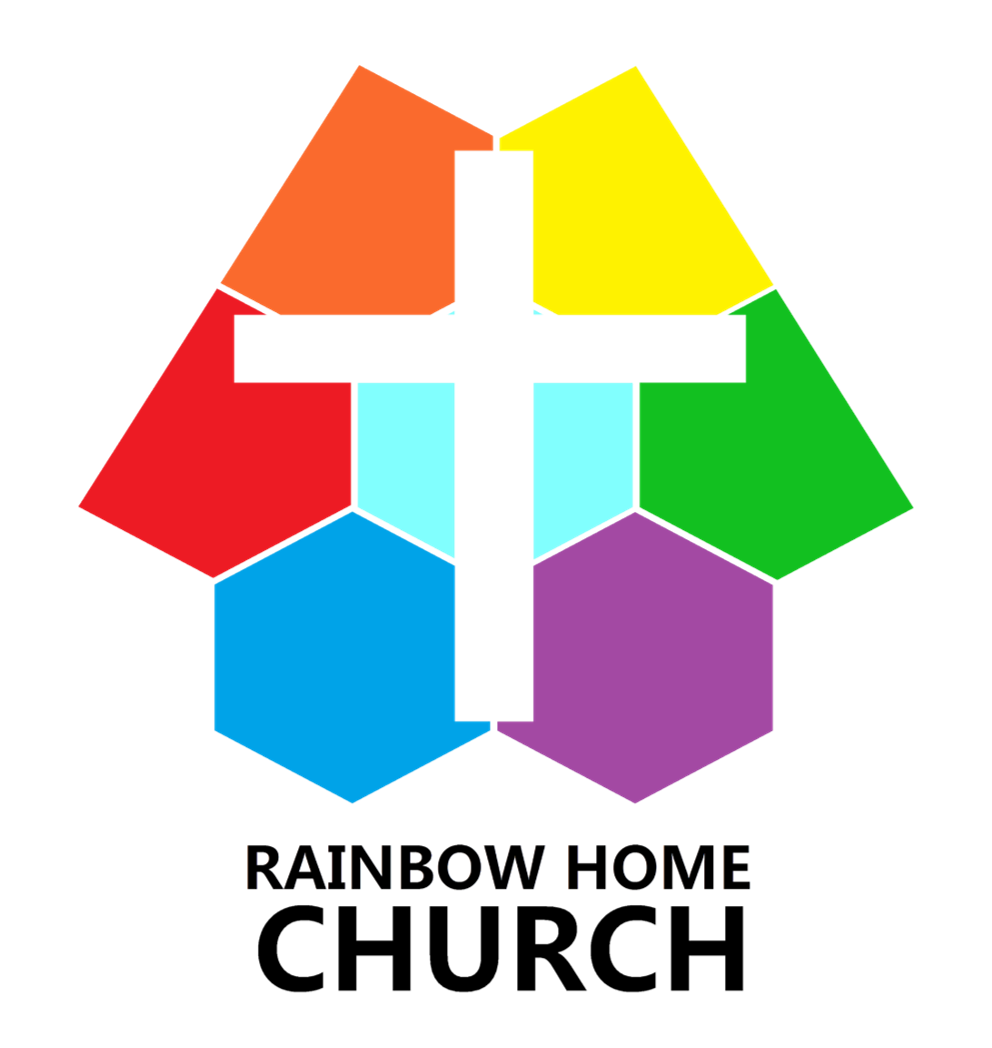 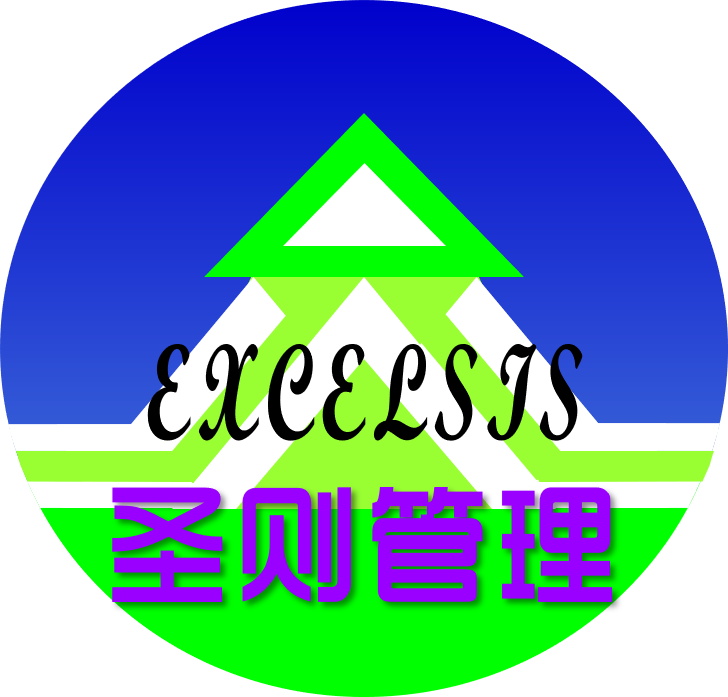 得救确据
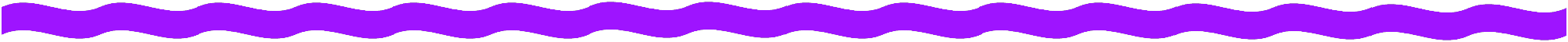 同类疑问
问犹太人
好有一比
毫无悬念
或遭质问！
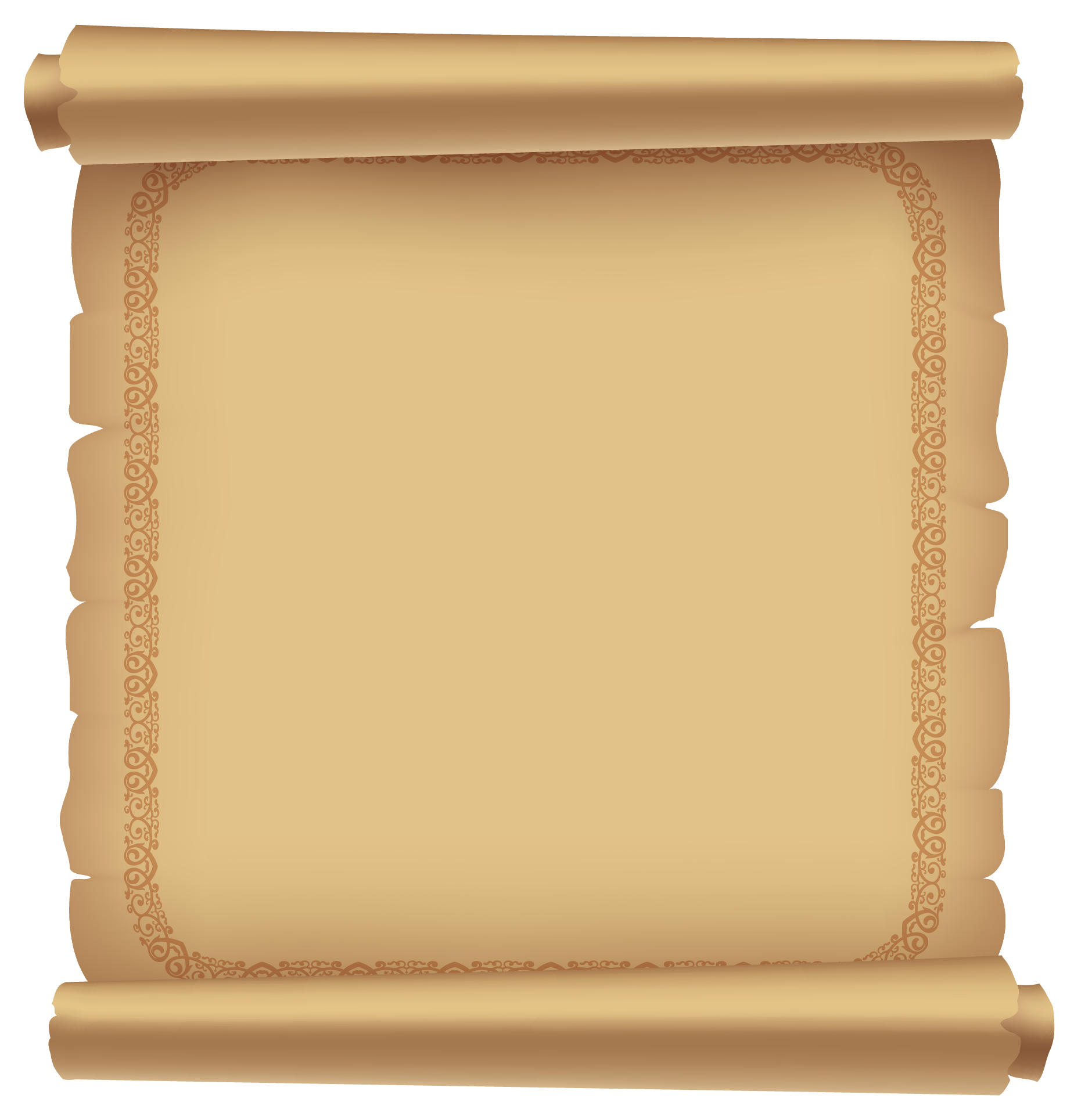 诵读经文
西 2:11-12 你们在他里面也受了不是人手所行的割礼，乃是基督使你们脱去肉体情欲的割礼。(12) 你们既受洗与他一同埋葬，也就在此与他一同复活，都因信那叫他从死里复活神的功用。
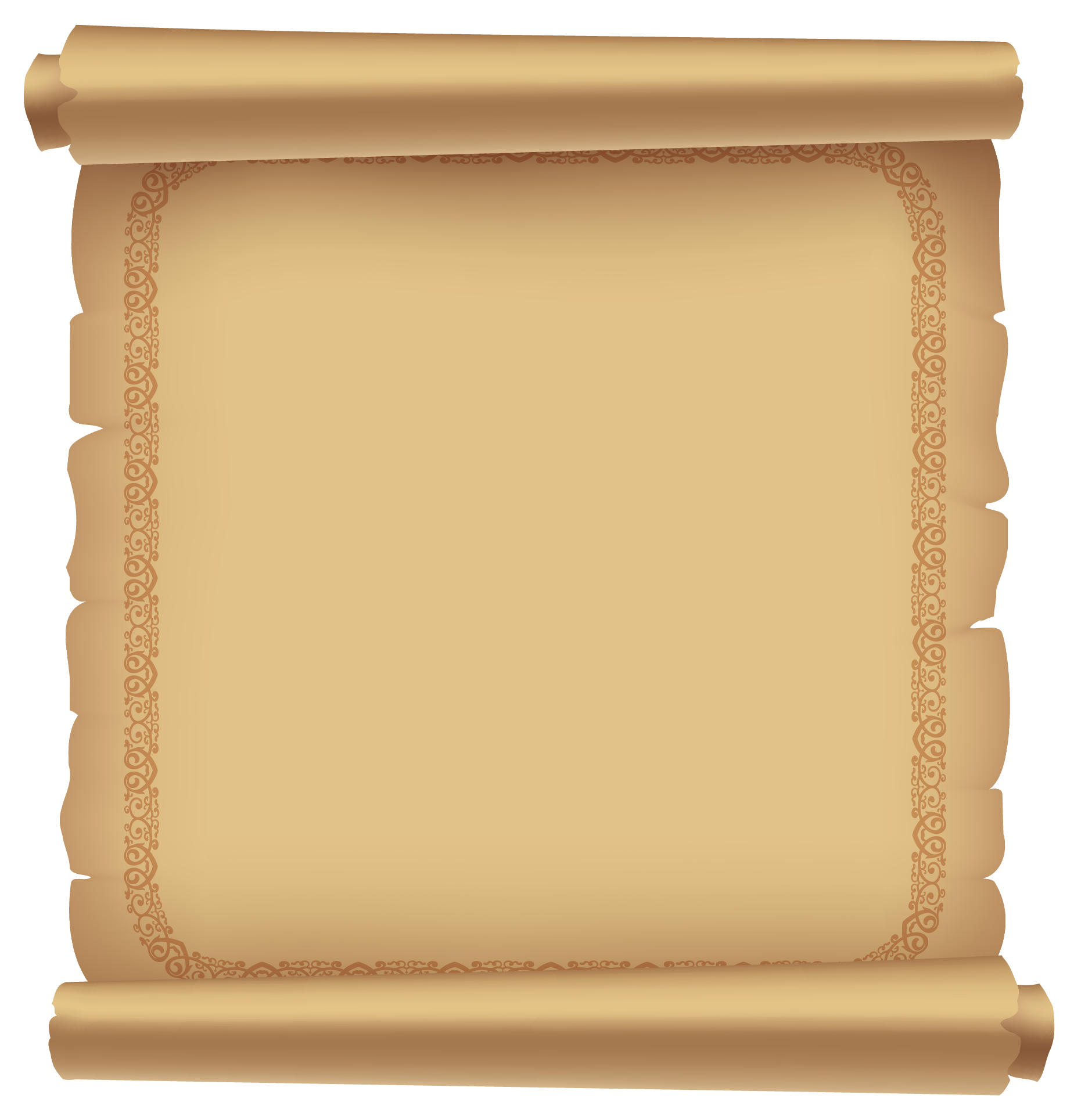 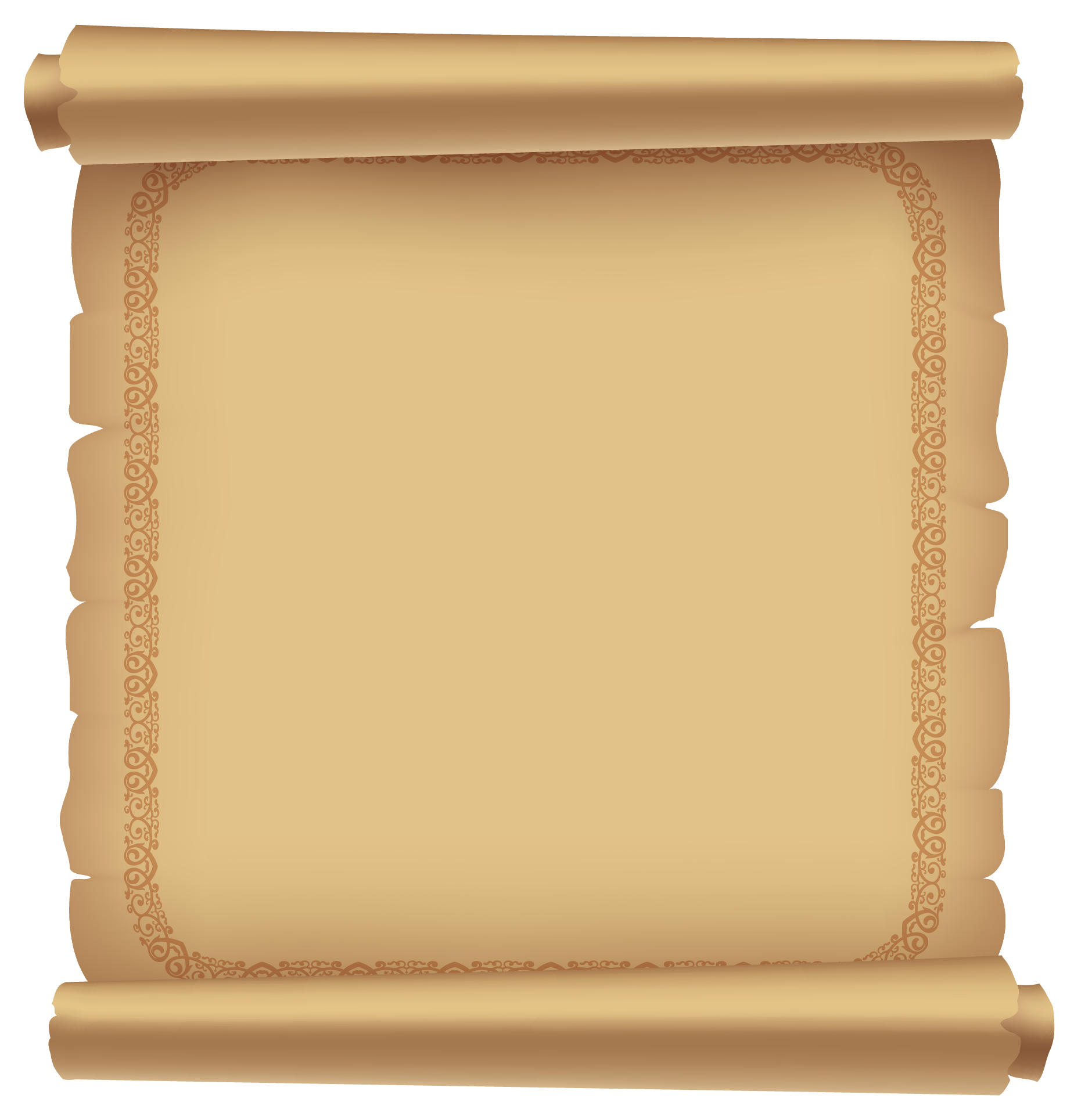 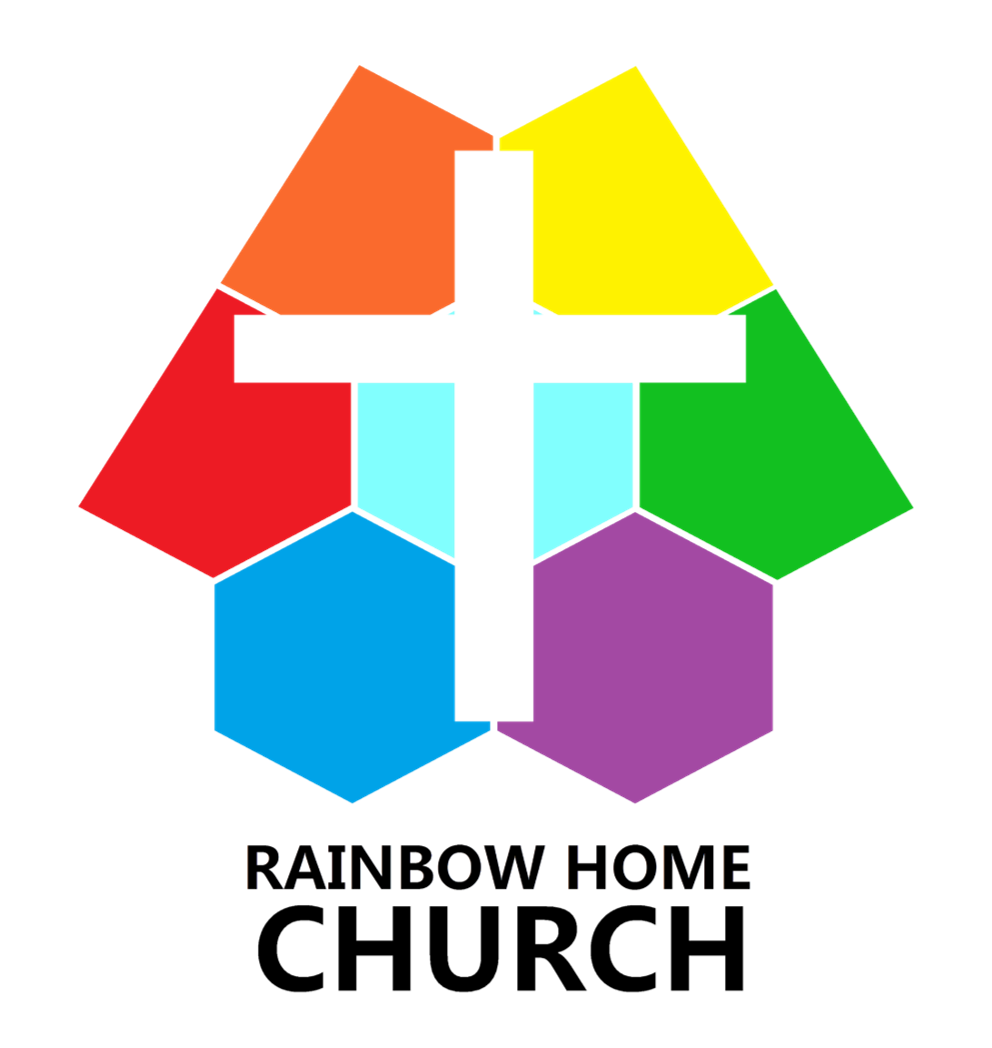 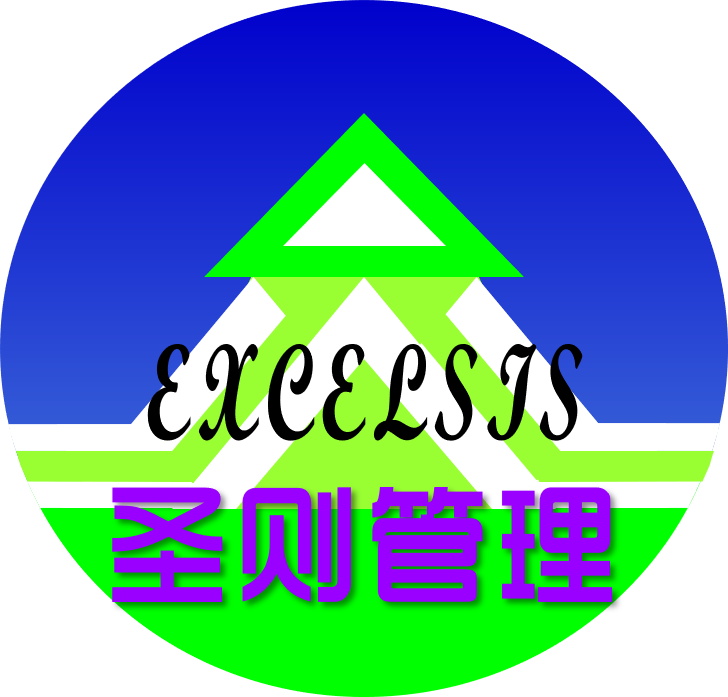 得救确据
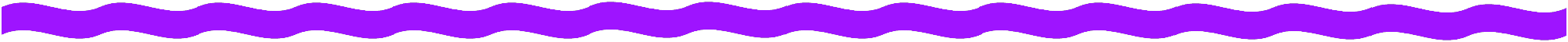 新约洗礼
类同割礼
神人立约
确定无疑！
明明白白
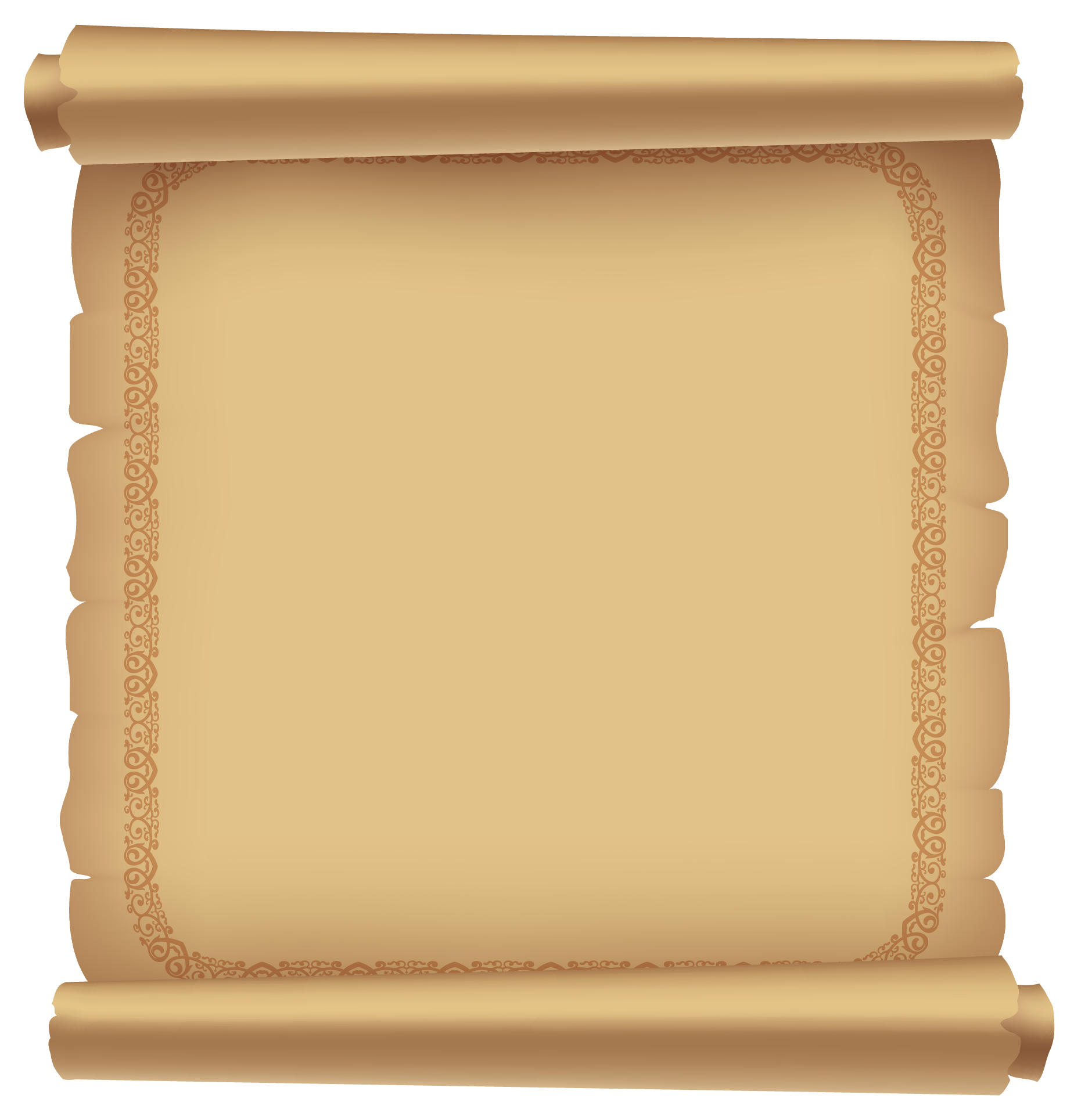 诵读经文
罗 5:18 如此说来，因一次的过犯，众人都被定罪；照样，因一次的义行，众人也就被称义得生命了。
加 3:26-27 所以，你们因信基督耶稣都是神的儿子。(27) 你们受洗归入基督的都是披戴基督了。
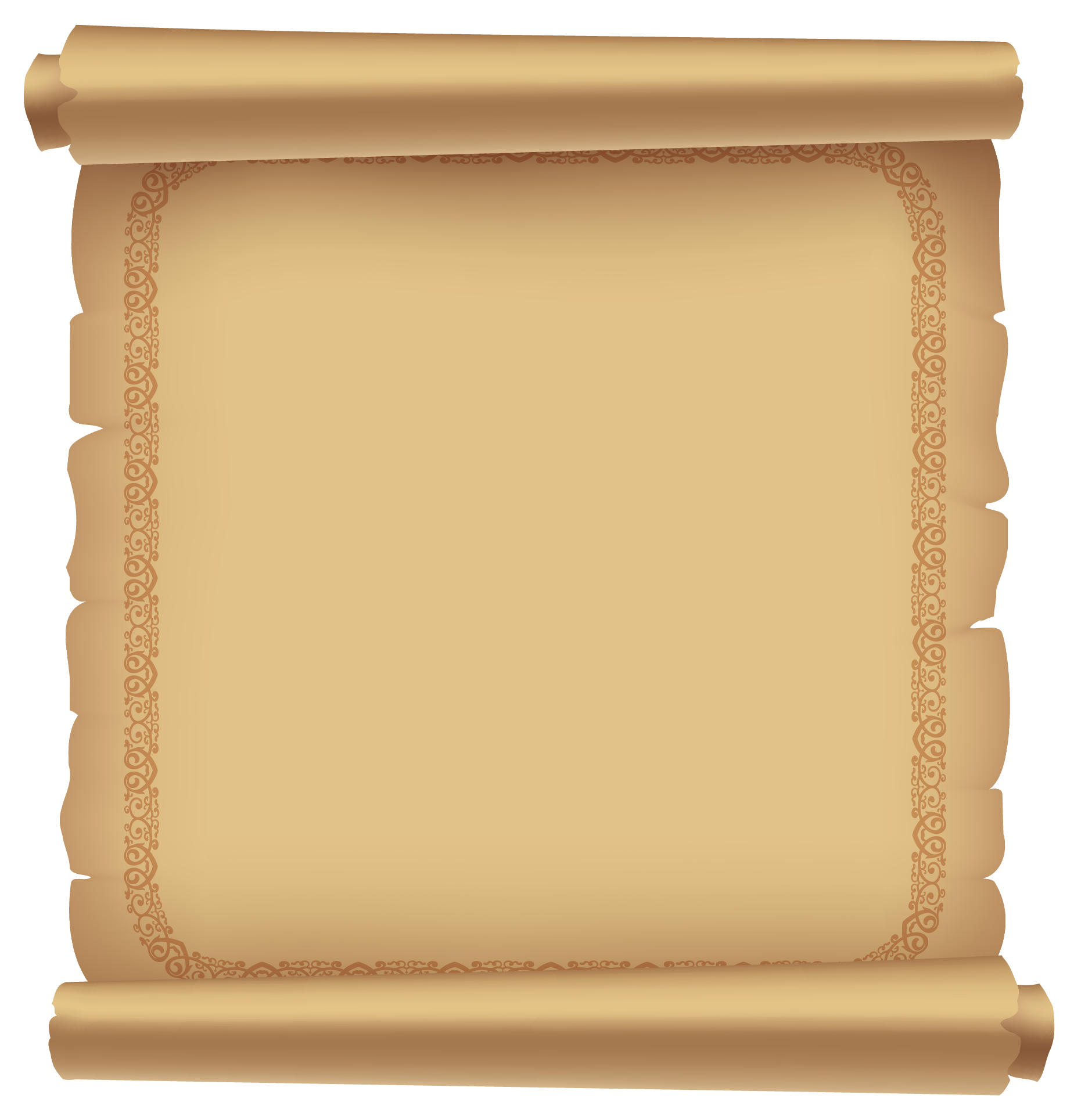 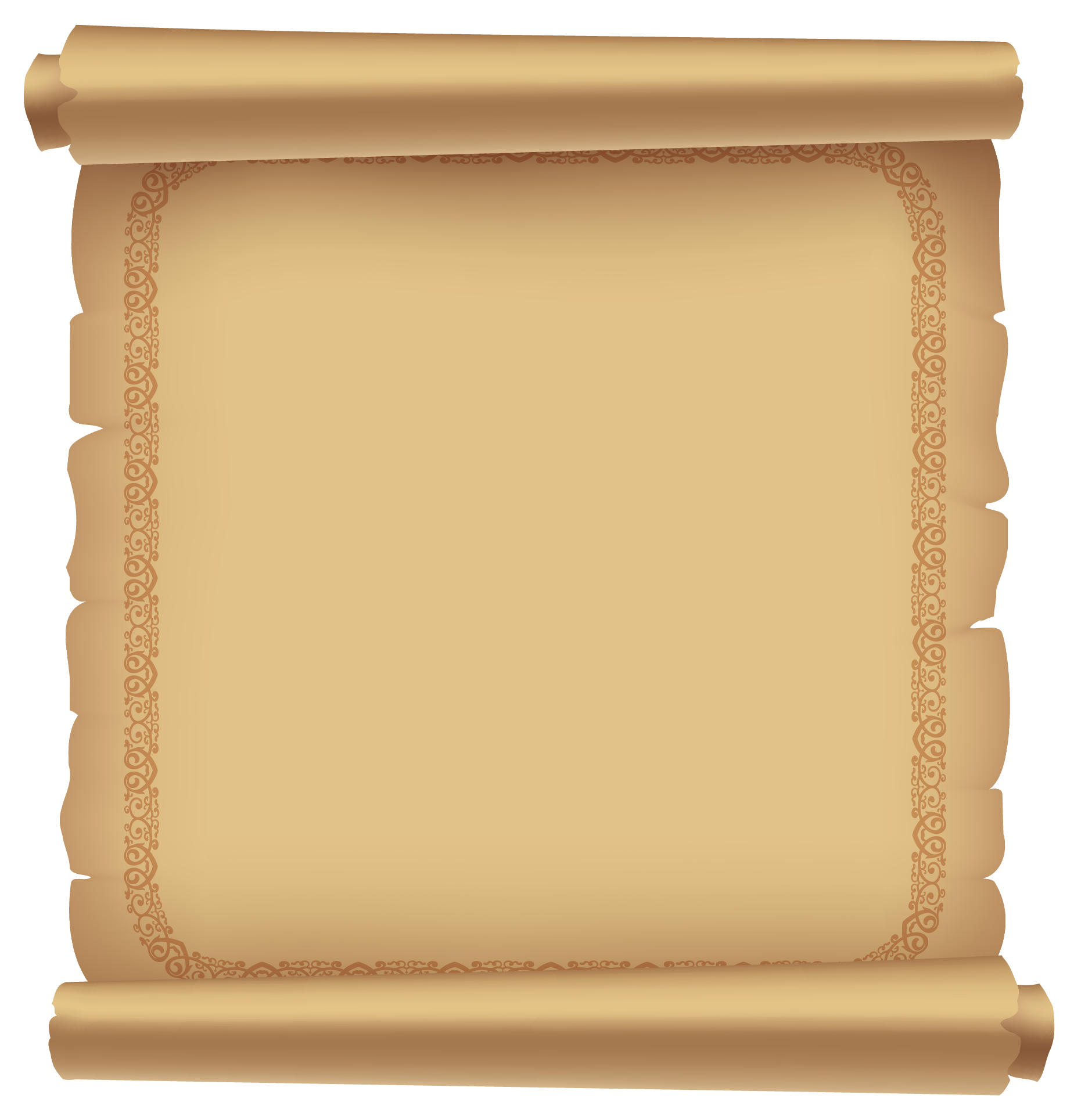 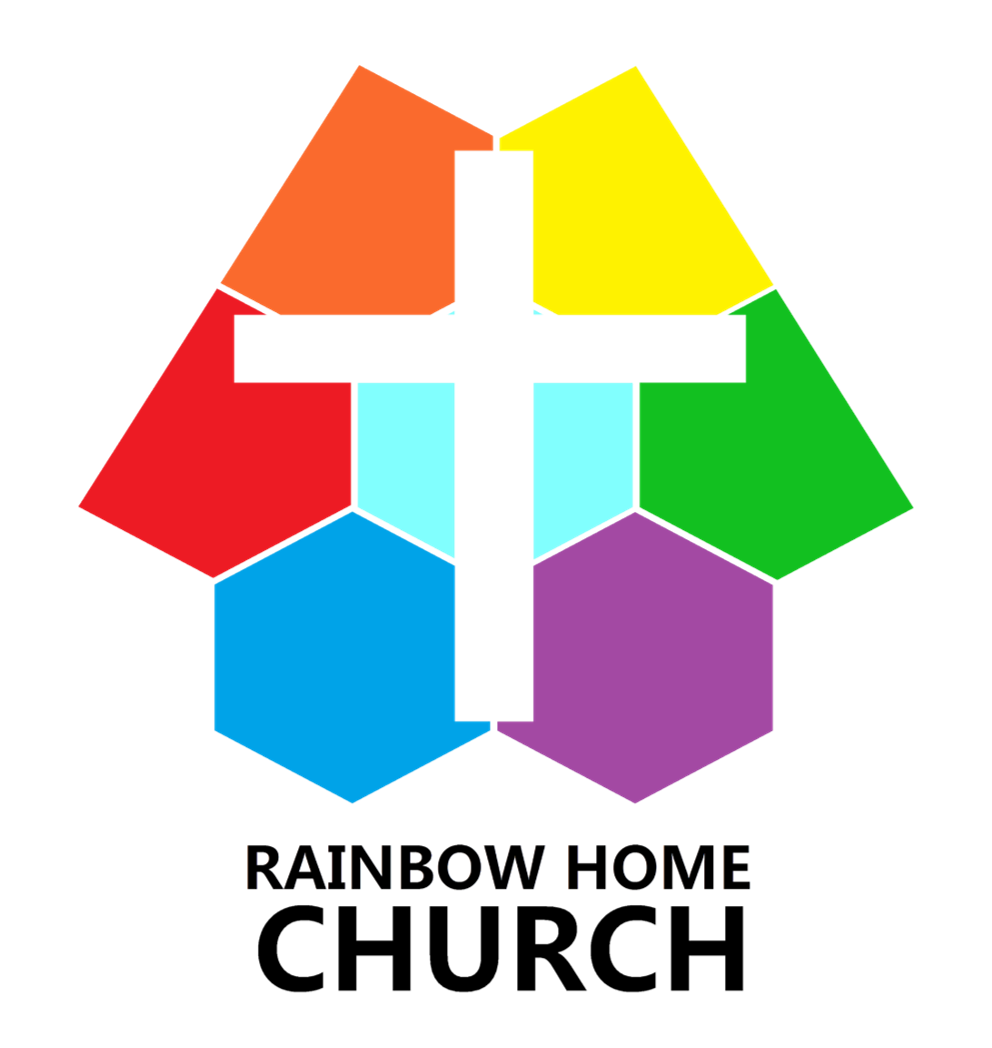 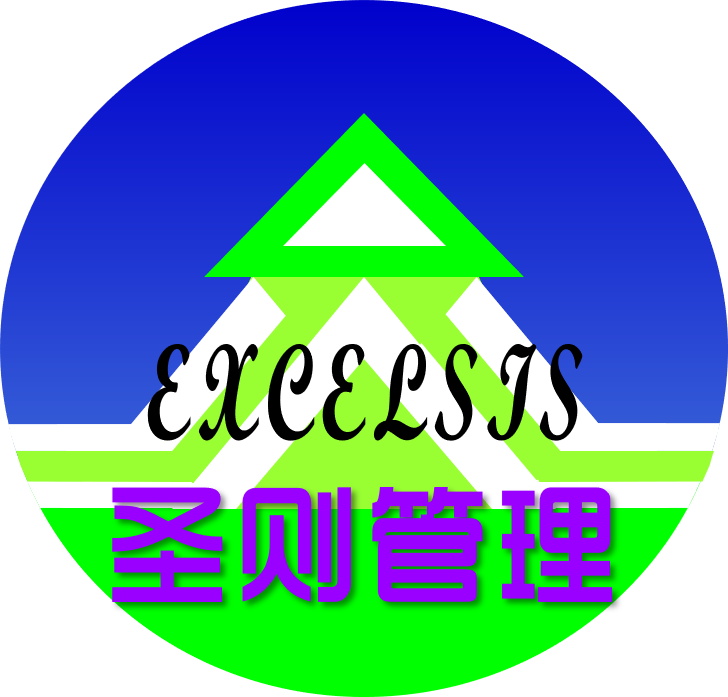 得救确据
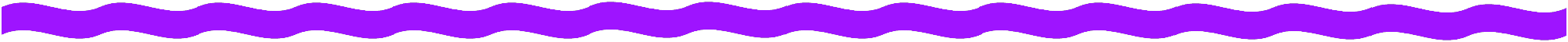 信而受洗
与主一体
披戴基督
因主称义！
实实在在
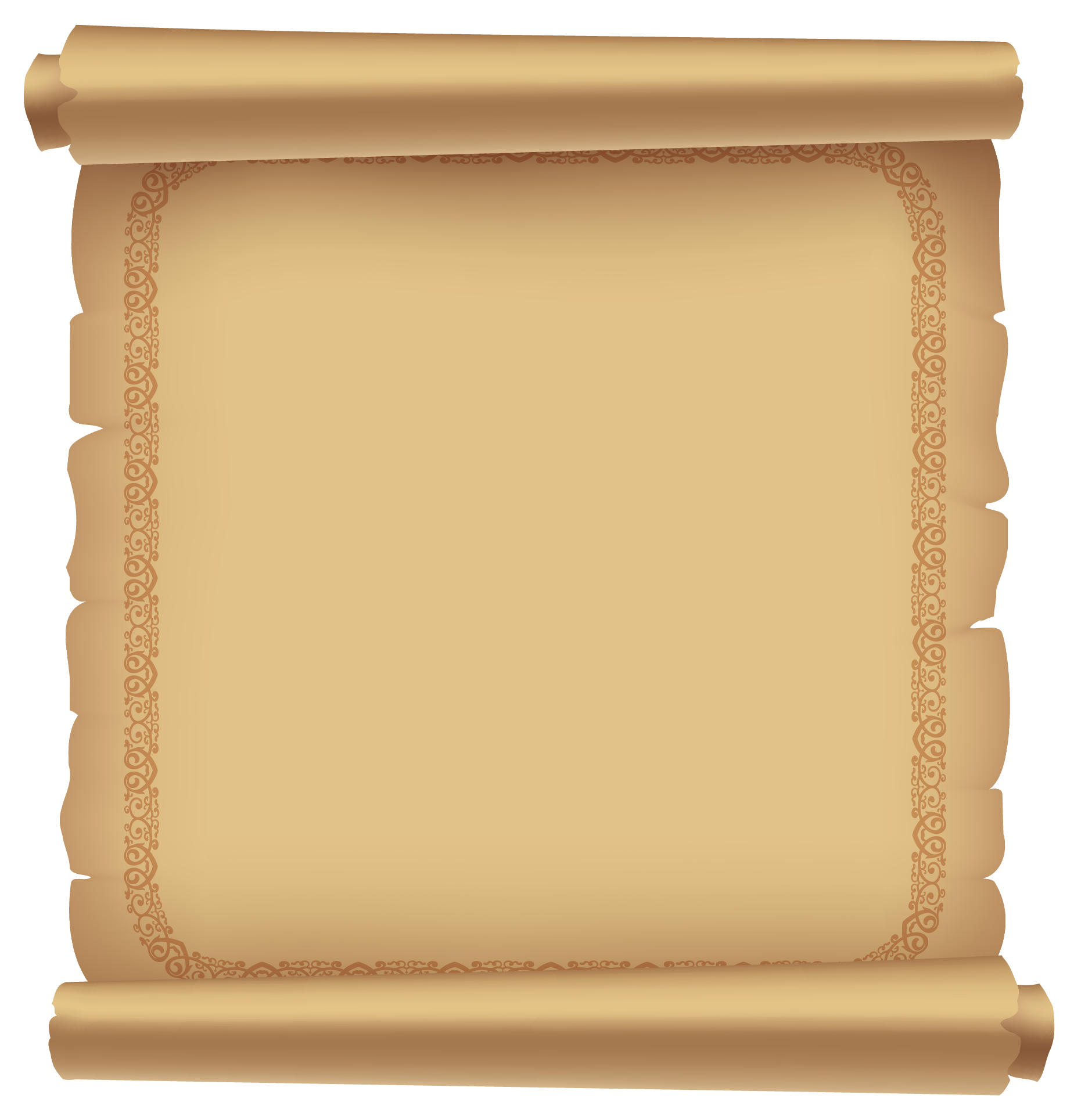 背诵经文
林前 12:3 所以我告诉你们，被神的灵感动的，没有说「耶稣是可咒诅」的；若不是被圣灵感动的，也没有能说「耶稣是主」的。
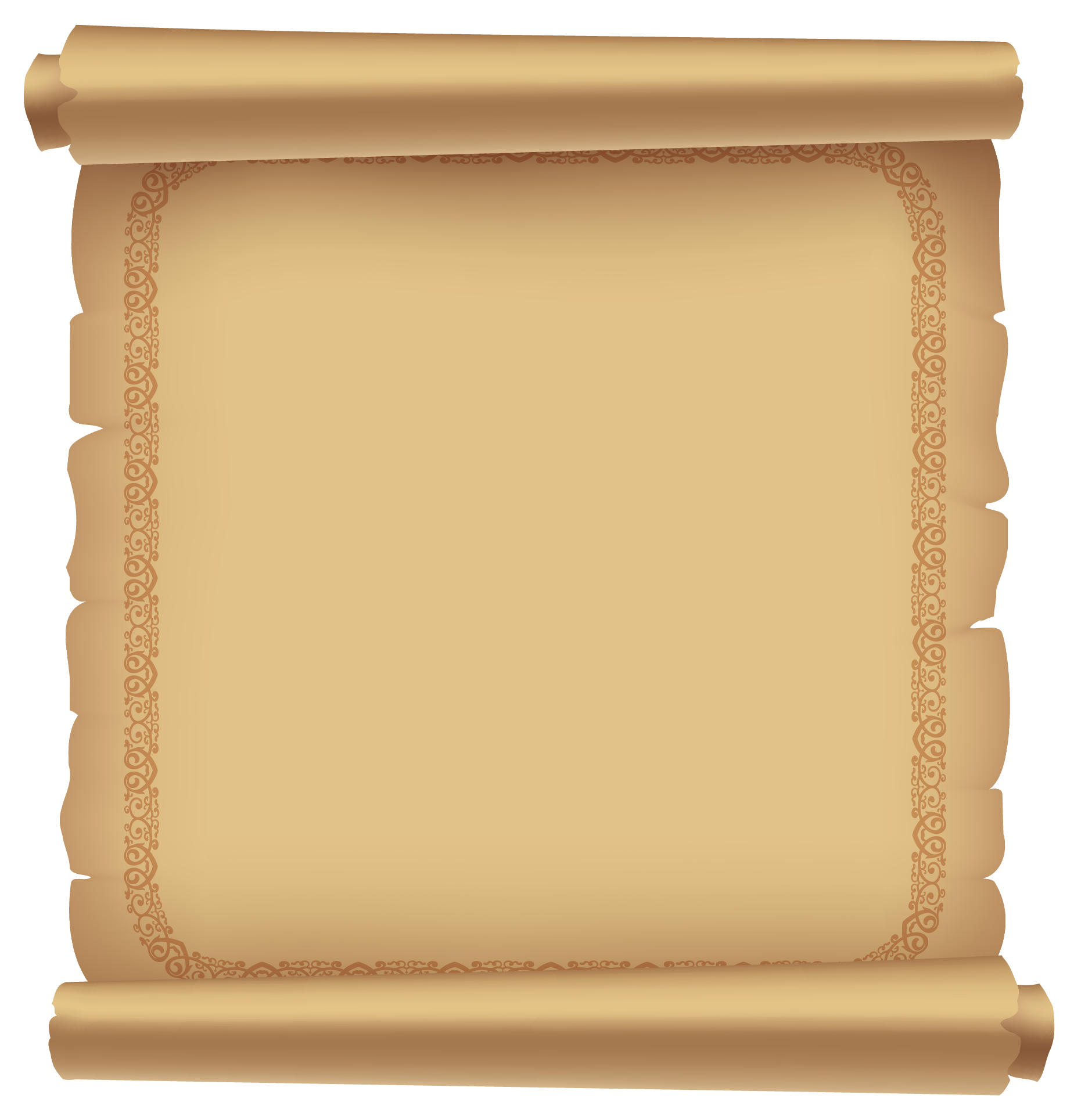 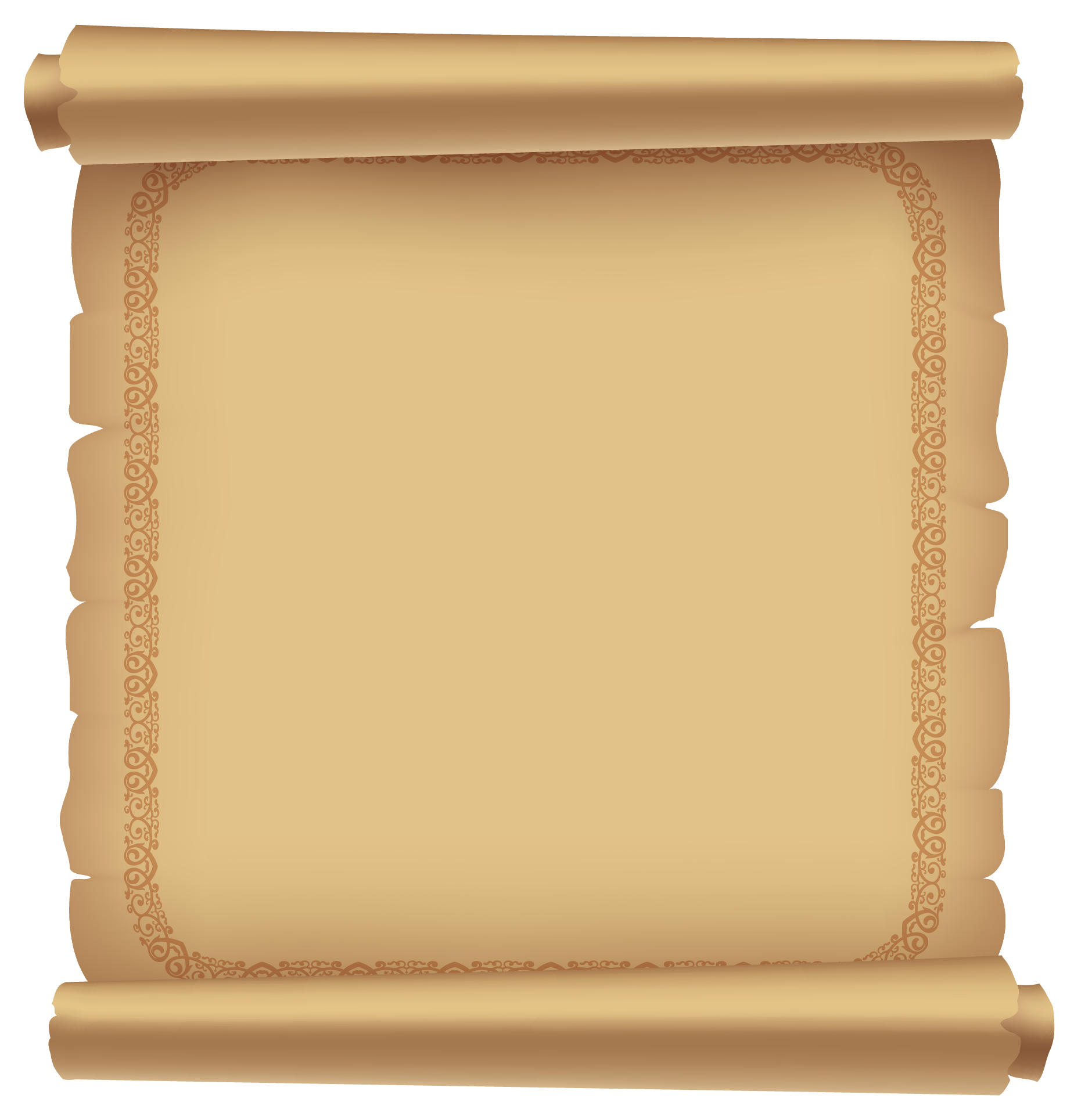 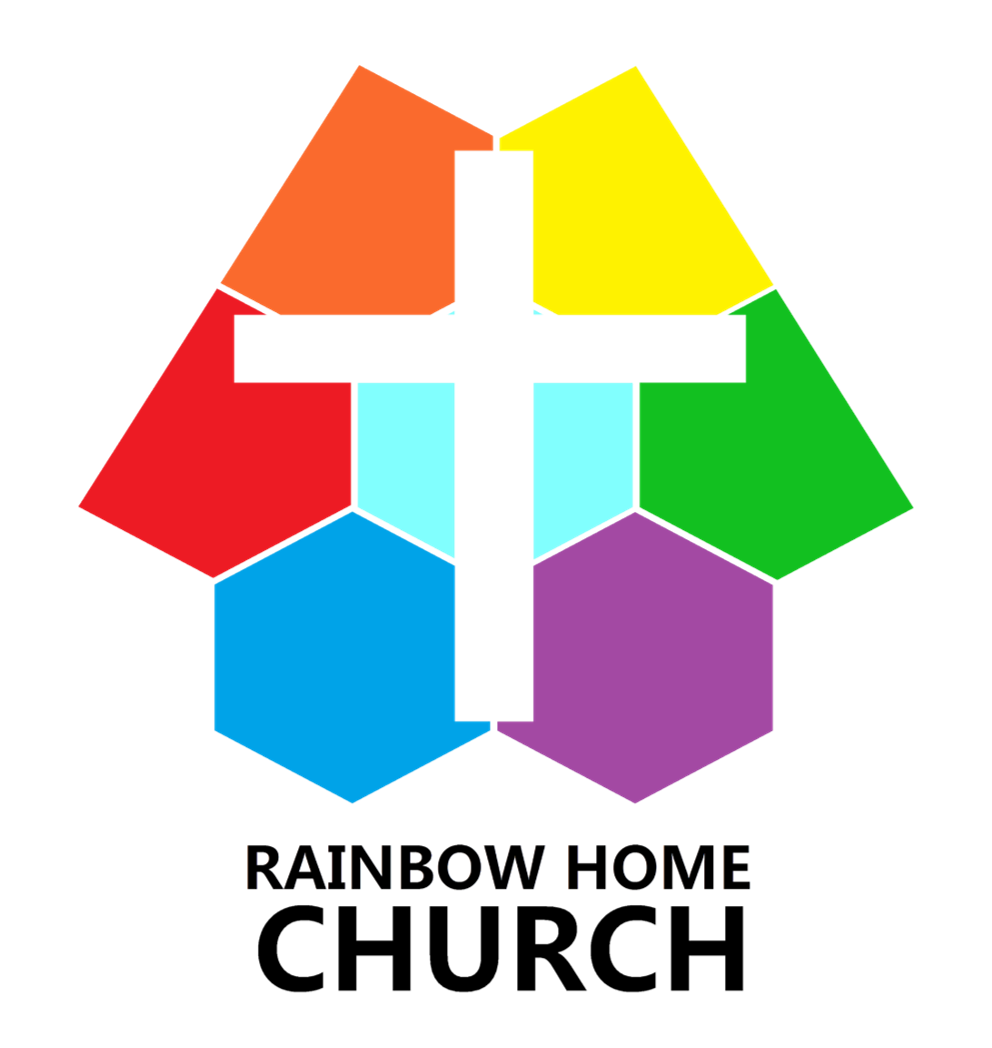 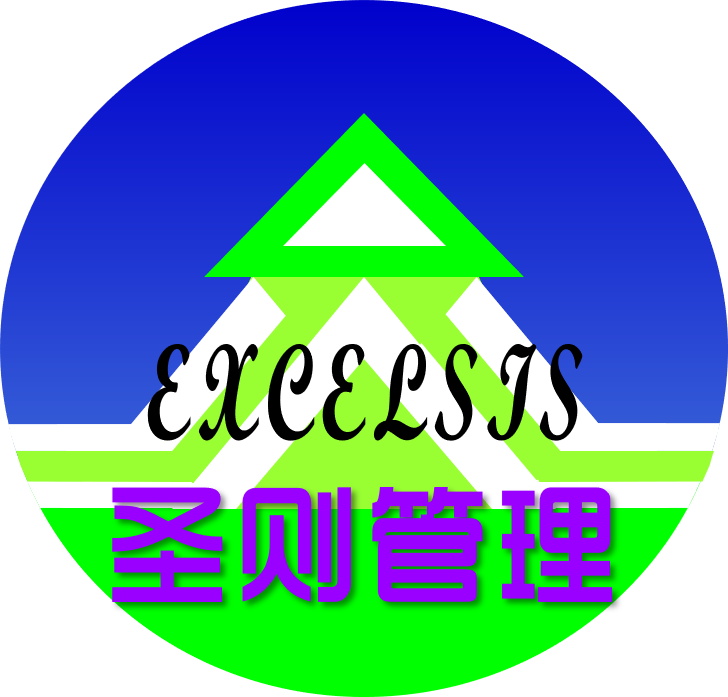 得救确据
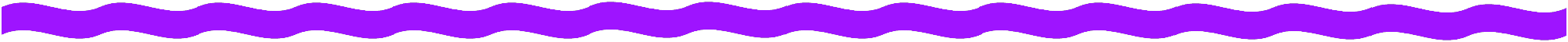 得救确据
确定无疑！
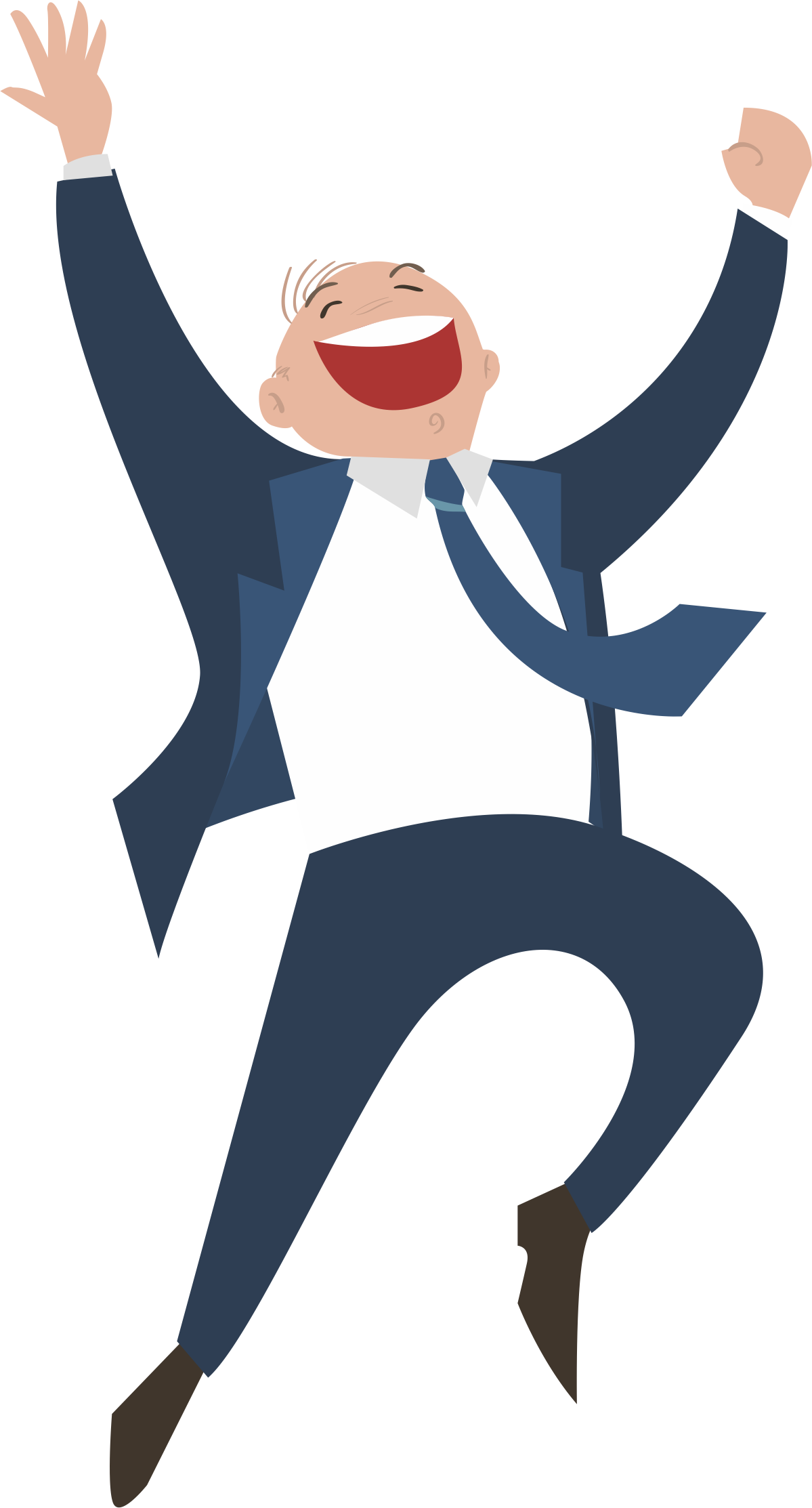 不再疑惑
分别为圣
因主称义！
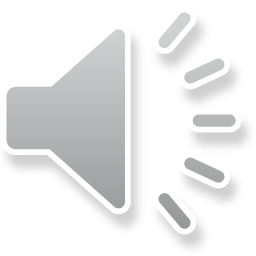 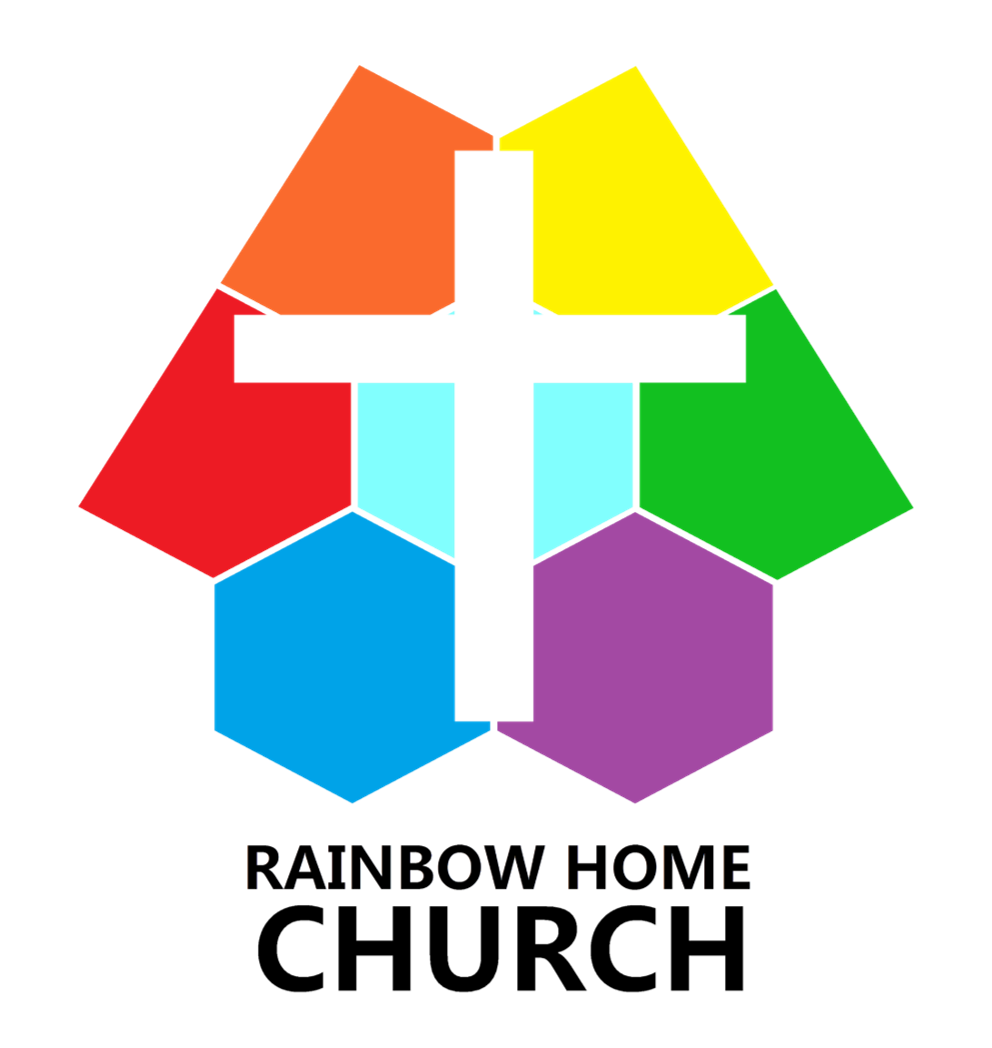 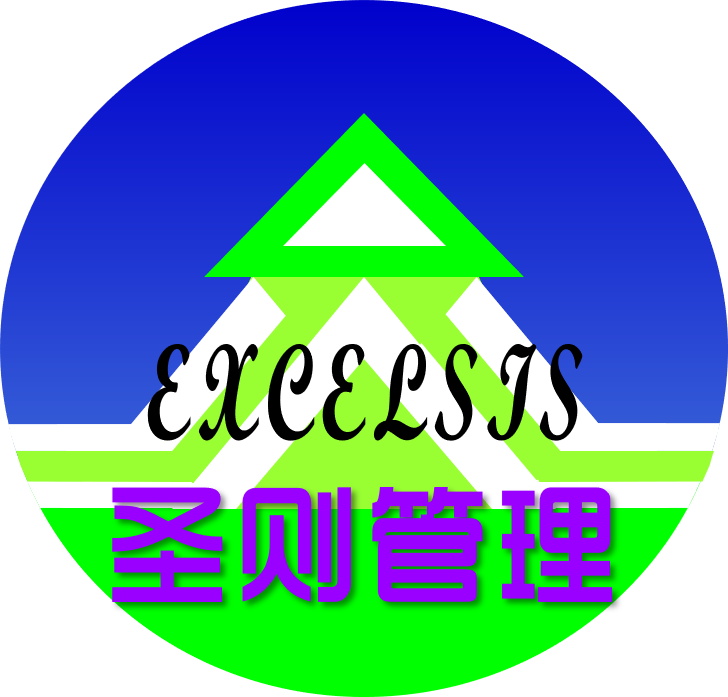 得救确据
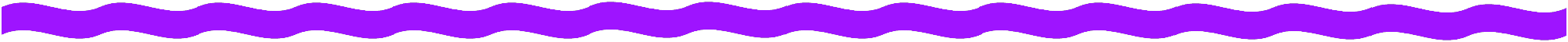 患得患失?
自省分享行动
万无一失!
我灵歌唱
有福的确据